Chủ đề 3:
Vui đến trường
Bài 12:
Thầy cô trong mắt em
Nội dung
01
Sinh hoạt dưới cờ
02
Hoạt động giáo dục theo chủ đề
03
Sinh hoạt lớp
Sinh hoạt dưới cờ
1
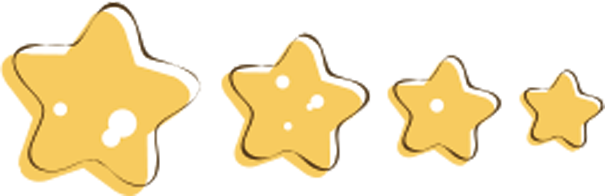 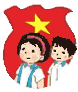 Sinh hoạt dưới cờ
Chào mừng ngày nhà giáo Việt Nam 20 - 11
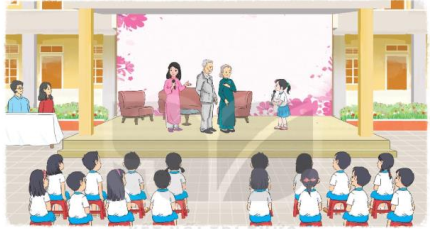 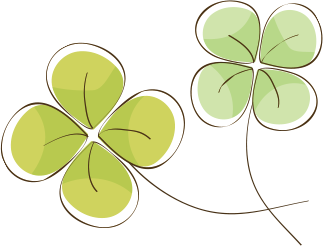 Hoạt động giáo dục theo chủ đề
THẦY CÔ TRONG MẮT EM
2
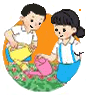 Hoạt động giáo dục theo chủ đề
1. Hát về thầy cô và mái trường
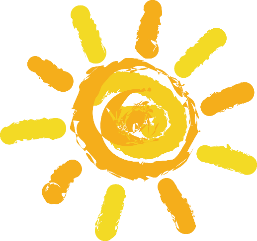 1. Hát về thầy cô và mái trường
- Chia sẻ về cảm xúc mà bài hát đã mang lại cho em
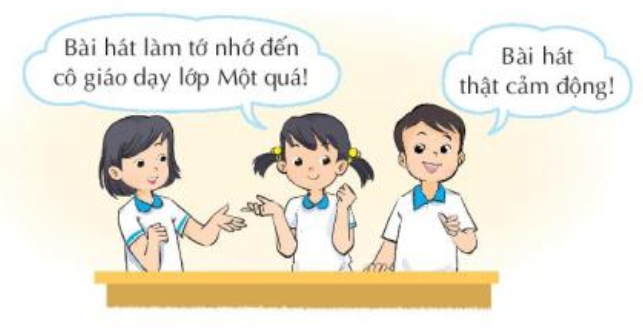 2. Chia sẻ ấn tượng về thầy cô của em
- Kể những điều em nhớ nhất về thầy cô hoặc nhắc lại kỉ niệm giữa em và thầy cô.
- Chia sẻ cảm xúc của em về câu chuyện trên
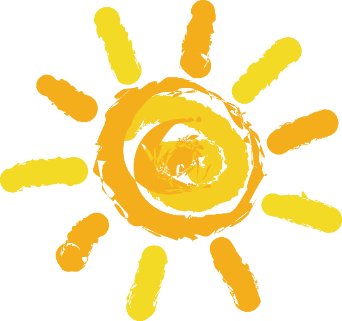 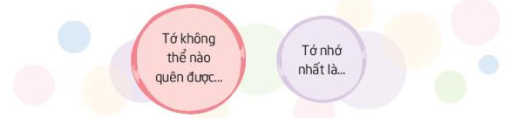 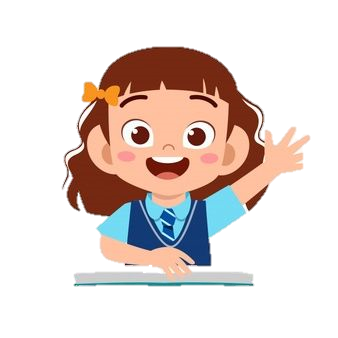 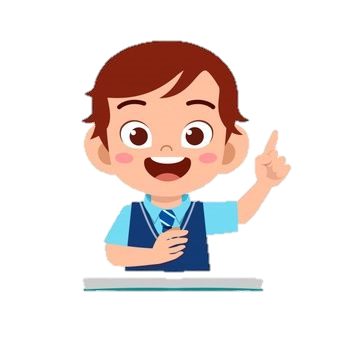 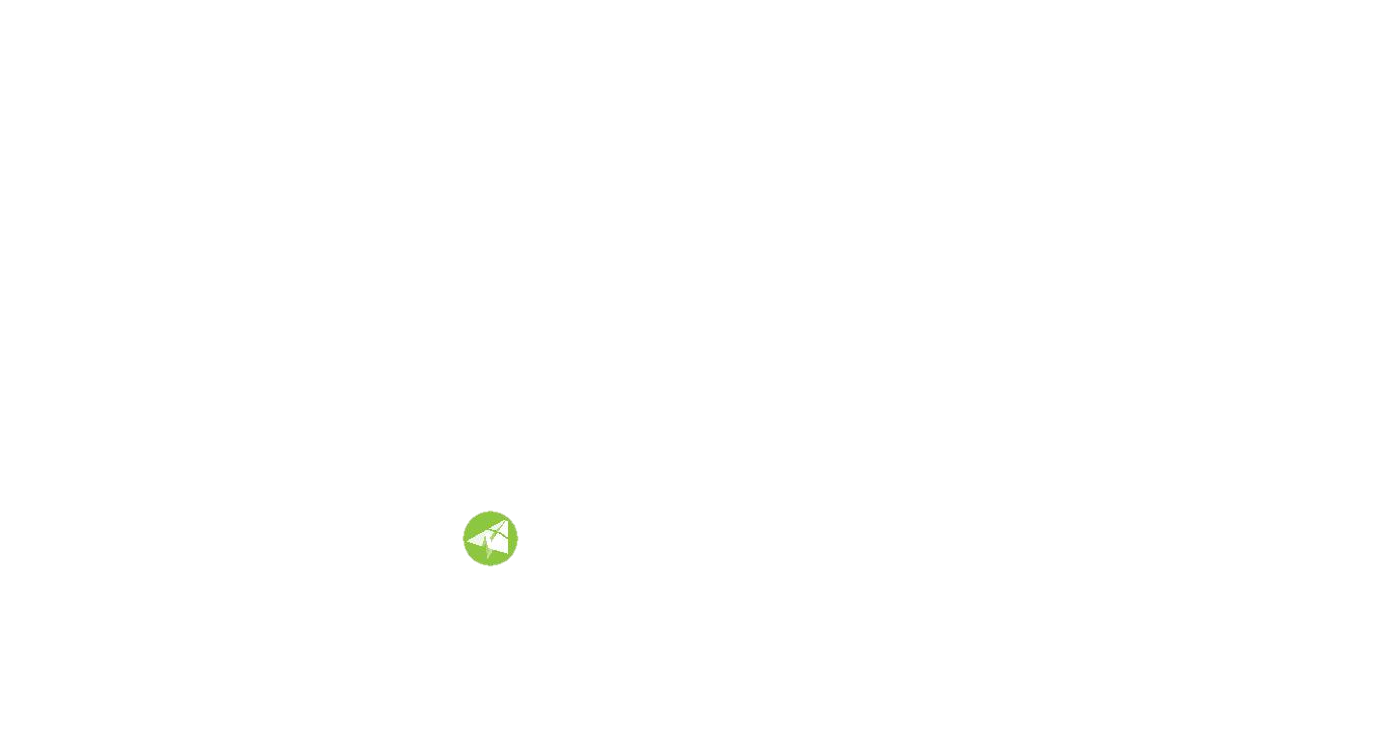 Hoạt động sau giờ học
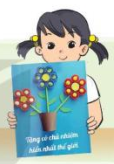 Chuẩn bị một món quà nhỏ hoặc làm một tấm bưu thiếp để gửi tặng thầy cô nhân ngày Nhà giáo Việt Nam 20 - 11.
Sinh hoạt lớp
MÓN QUÀ TẶNG THẦY CÔ
3
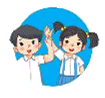 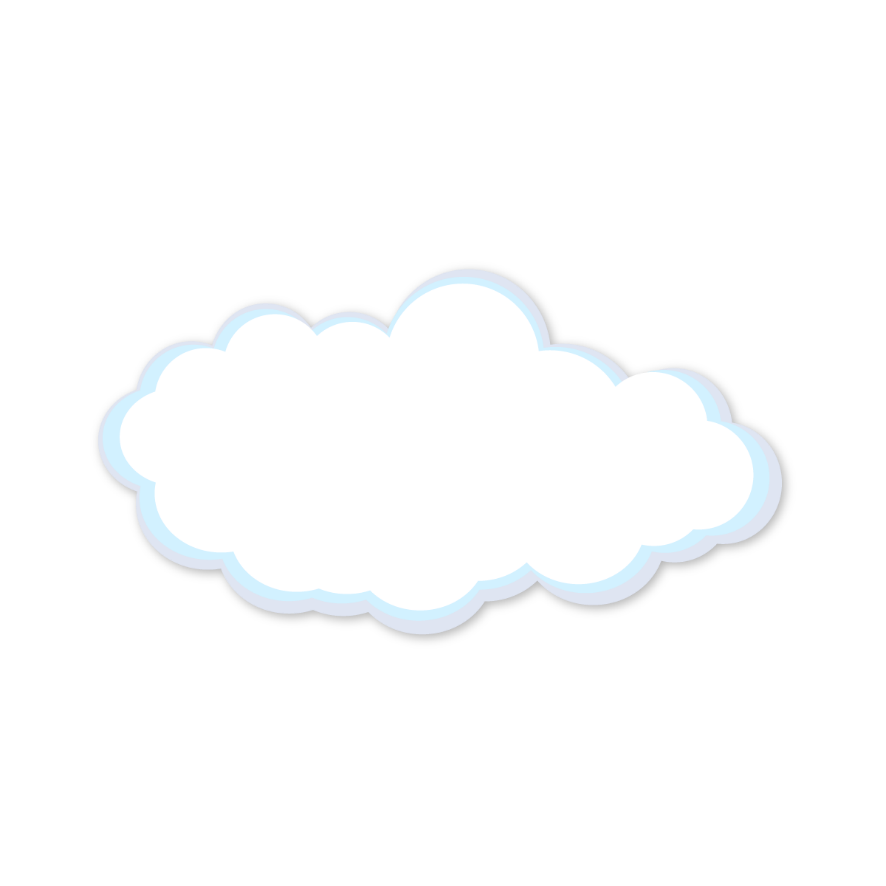 Sinh hoạt lớp
1. Chia sẻ về món quà hoặc bưu thiếp em tặng thầy cô
Giới thiệu và nêu ý nghĩa của món quà hoặc hình ảnh trên bưu thiếp
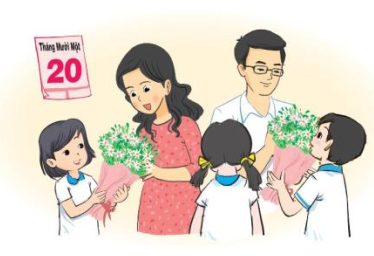 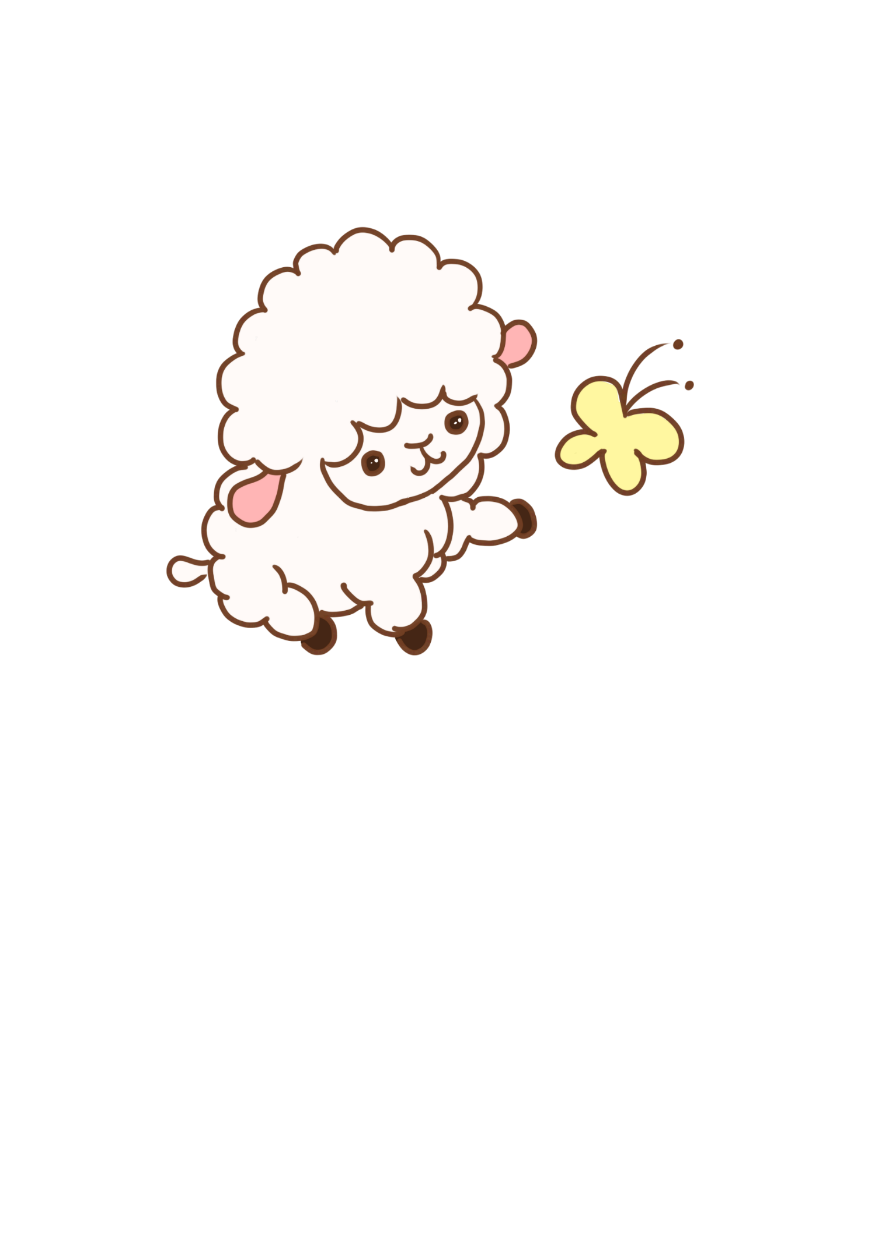 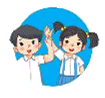 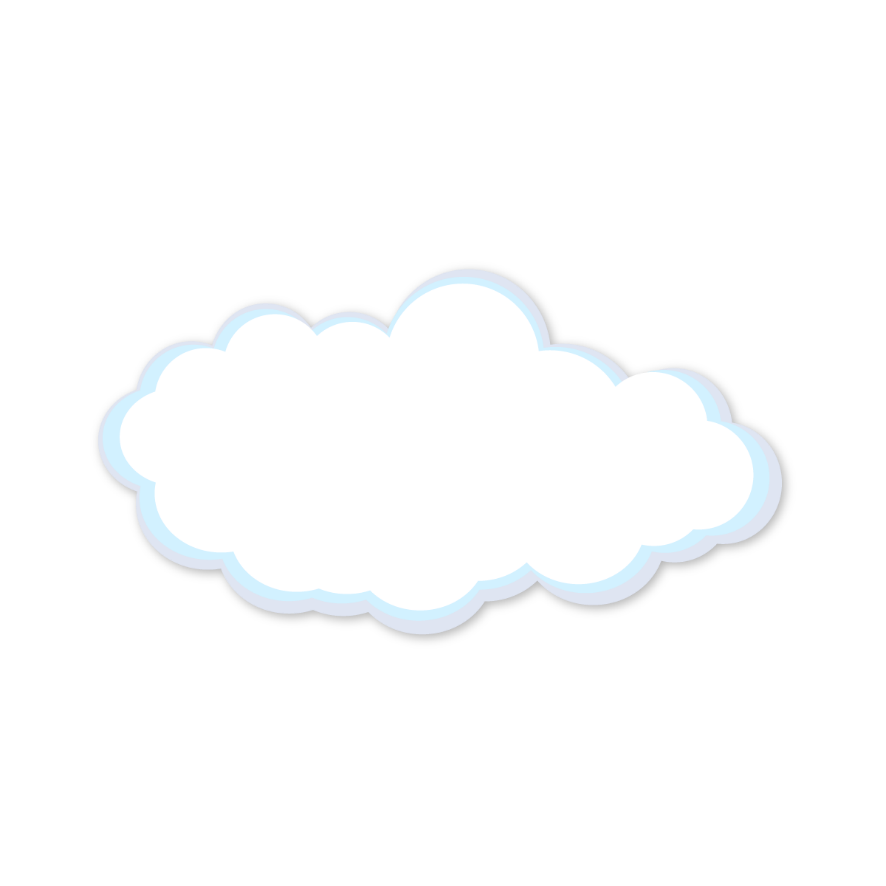 Sinh hoạt lớp
2. Làm sổ “Kỉ niệm tình thầy trò”
- Làm cuốn sổ.
- Mỗi bạn viết vào sổ một câu về kỉ niệm của lớp với thầy cô.
- Trang trí cuốn sổ.
- Tặng thầy cô cuốn sổ kỉ niệm này.
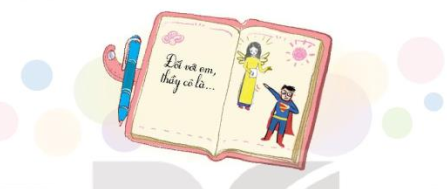 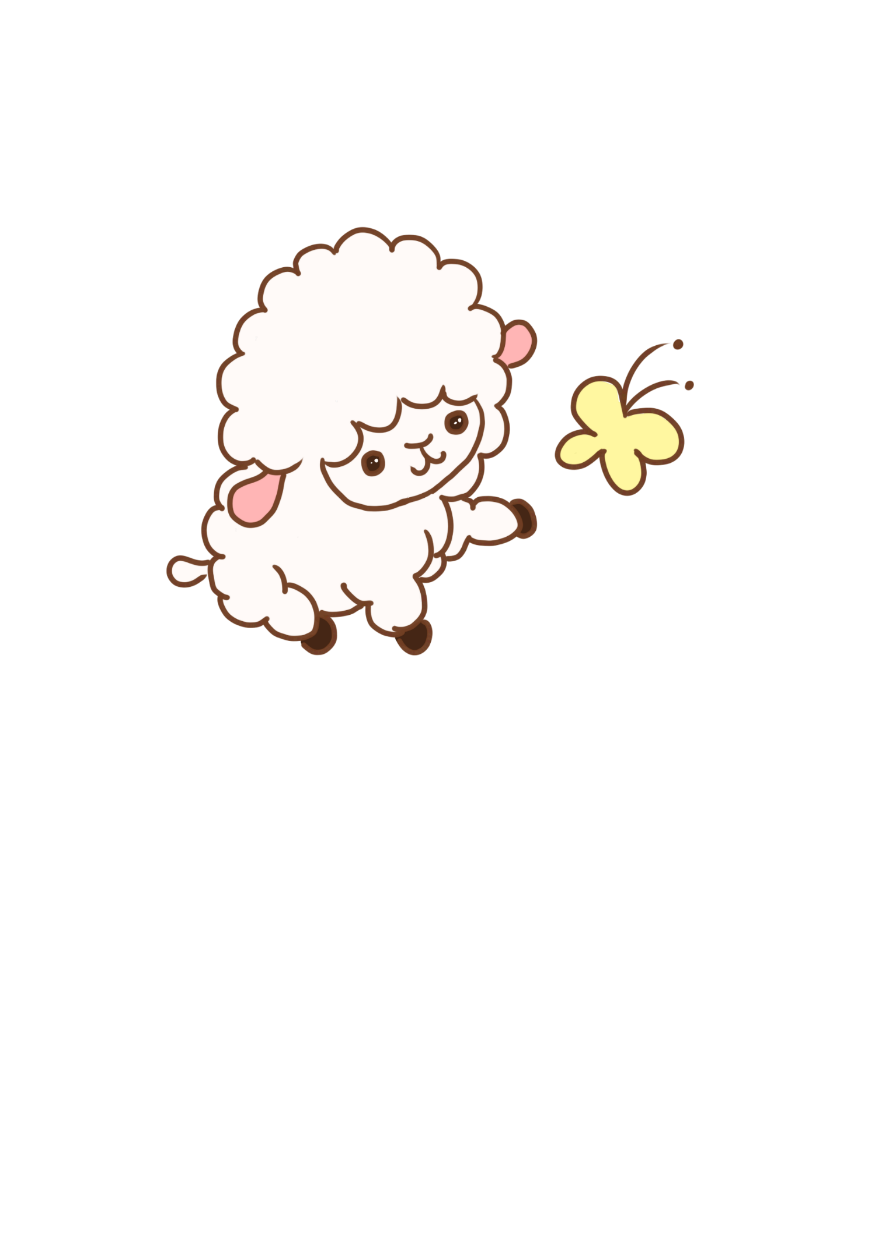 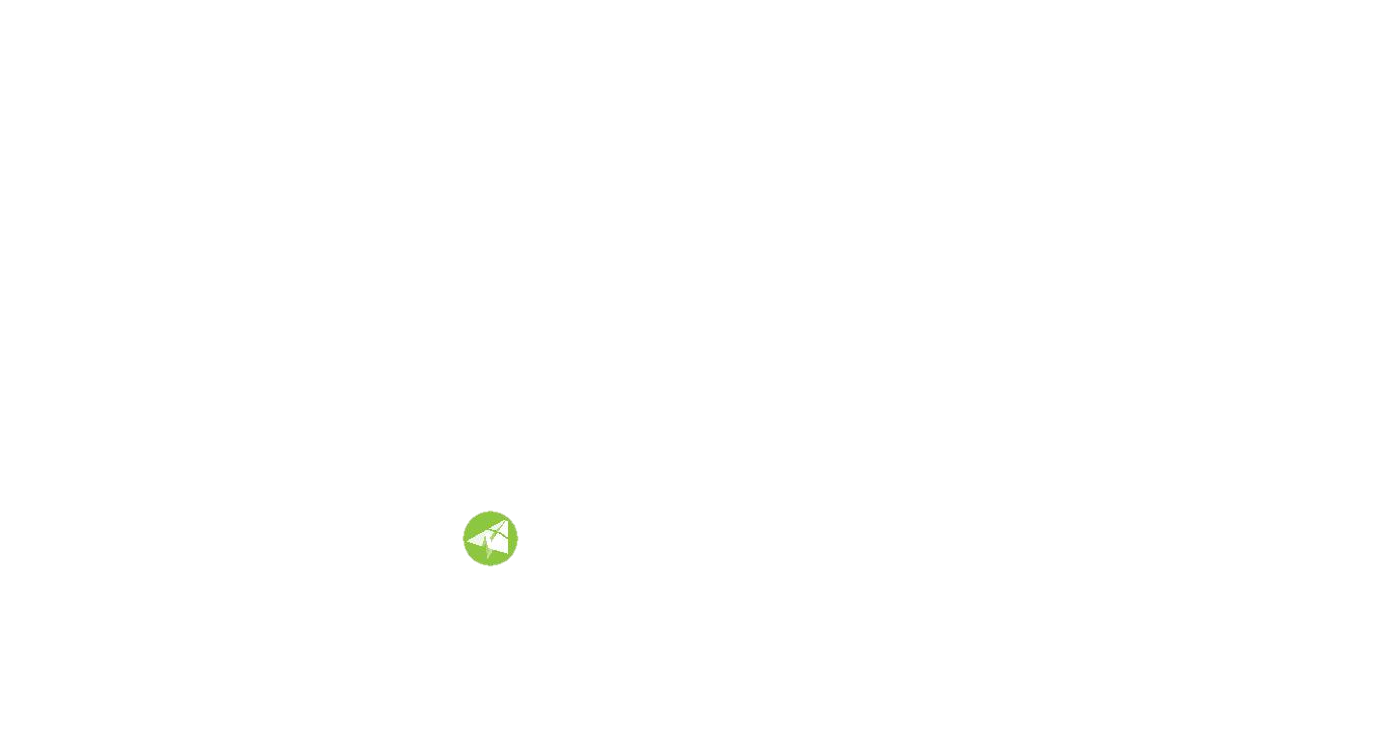 Hoạt động sau giờ học
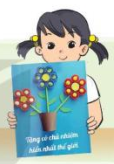 Cùng người thân lên kế hoạch thực hiện một trong những việc sau:
- Thăm hỏi thầy cô giáo cũ của em.
- Thăm hỏi thầy cô giáo ngày xưa của người thân.
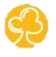 Tự đánh giá sau chủ đề VUI ĐẾN TRƯỜNG
- Thực hiện được ít nhất một ý tưởng về lao động, vệ sinh và trang trí lớp học.
- Có ý thức giữ an toàn khi lao động, trang trí lớp.
- Biết cách hòa giải nếu có bất đồng trong quan hệ bạn bè.
- Tìm hiểu về Đội Thiếu niên Tiền phong Hồ Chí Minh và bước đầu thực hiện 
kế hoạch phấn đấu trở thành Đội viên.
- Kể lại được điều ấn tượng nhất về thầy cô của mình và thể hiện được tình cảm với thầy cô bằng một sản phẩm tự làm.
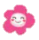 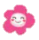 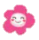 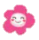 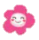 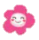 Chưa hoàn thành:
Hoàn thành:
Hoàn thành tốt:
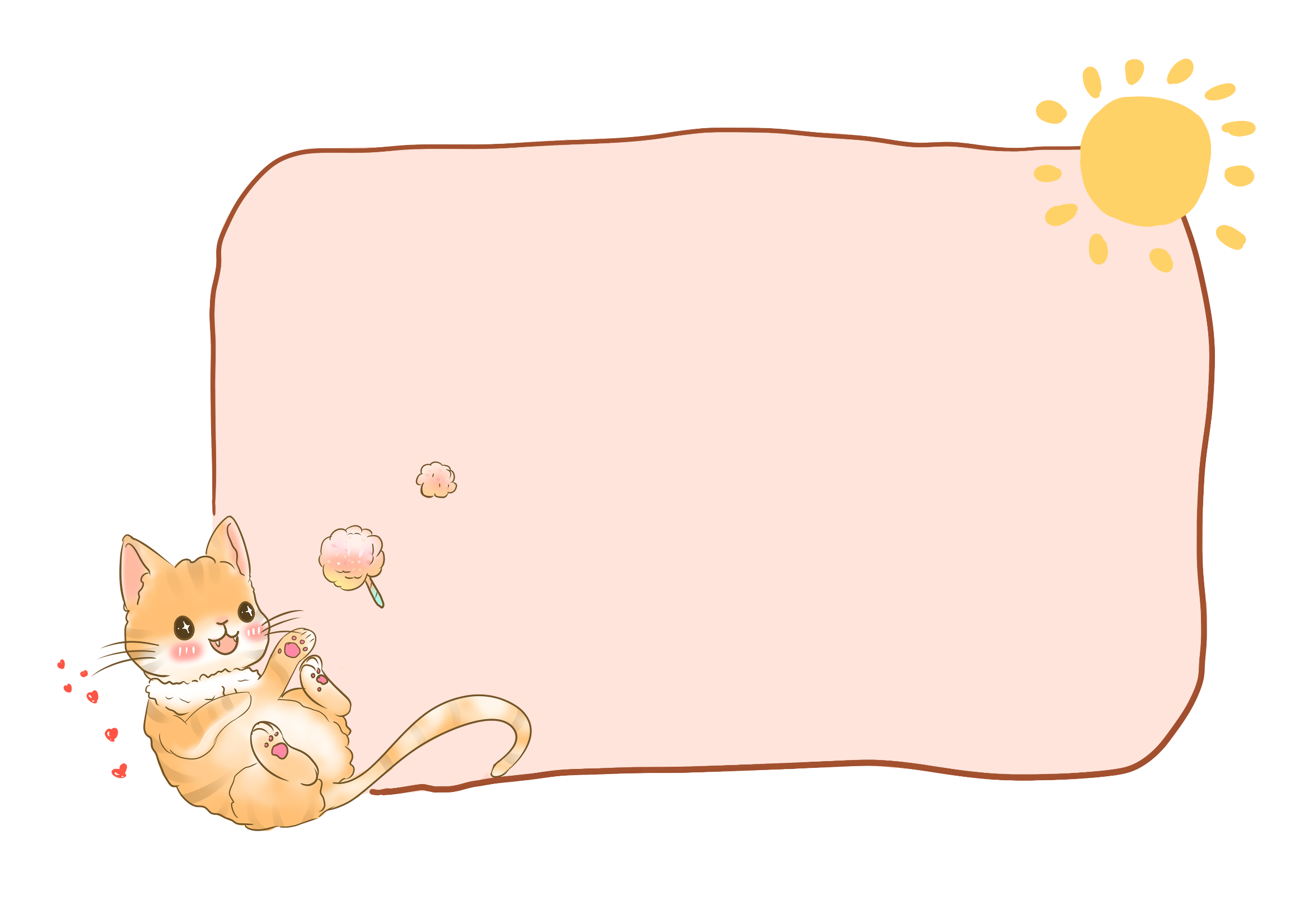 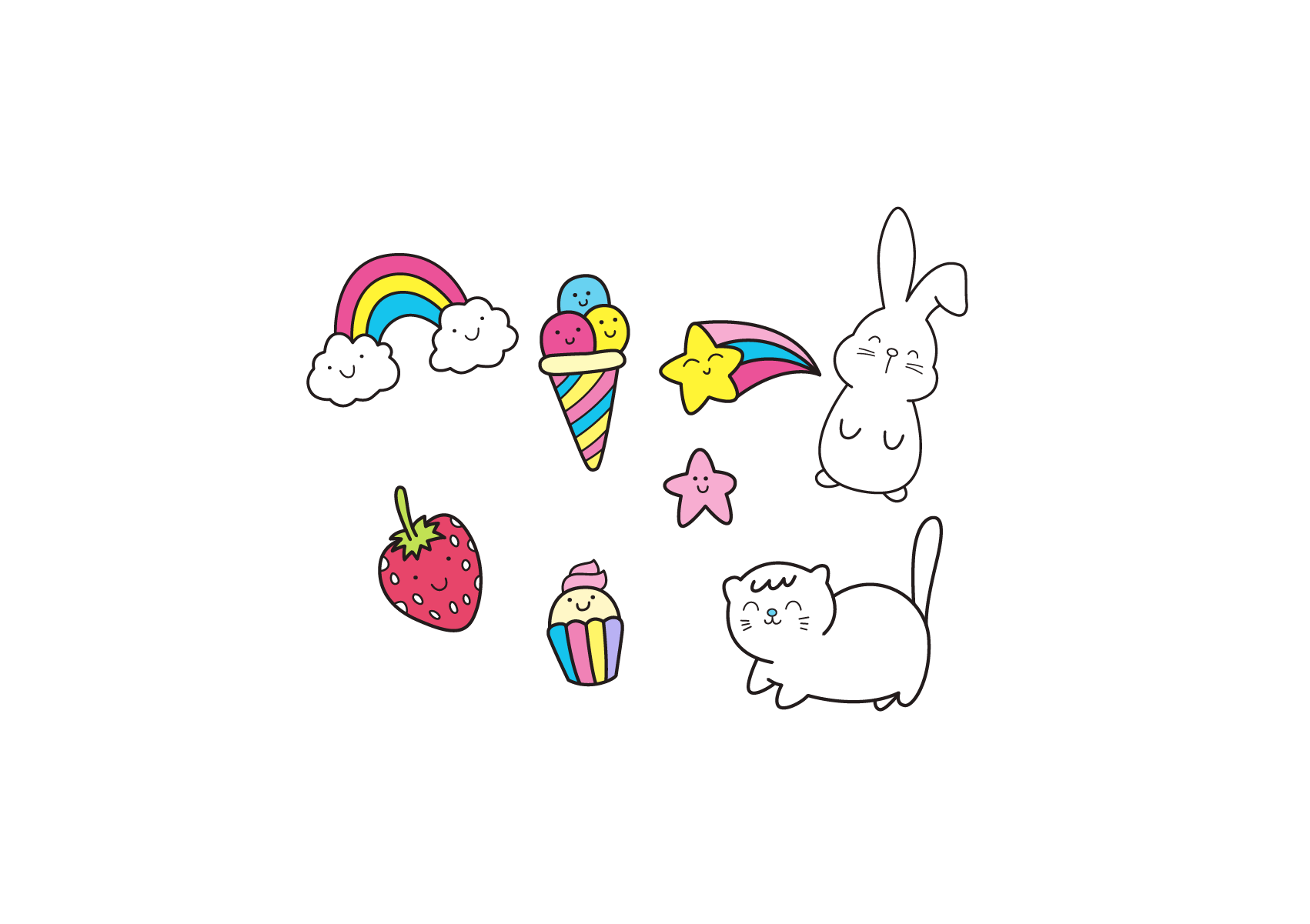 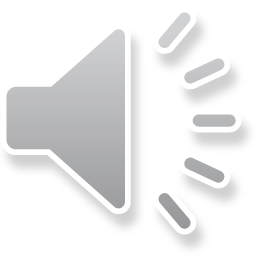 Chúc các con chăm ngoan.
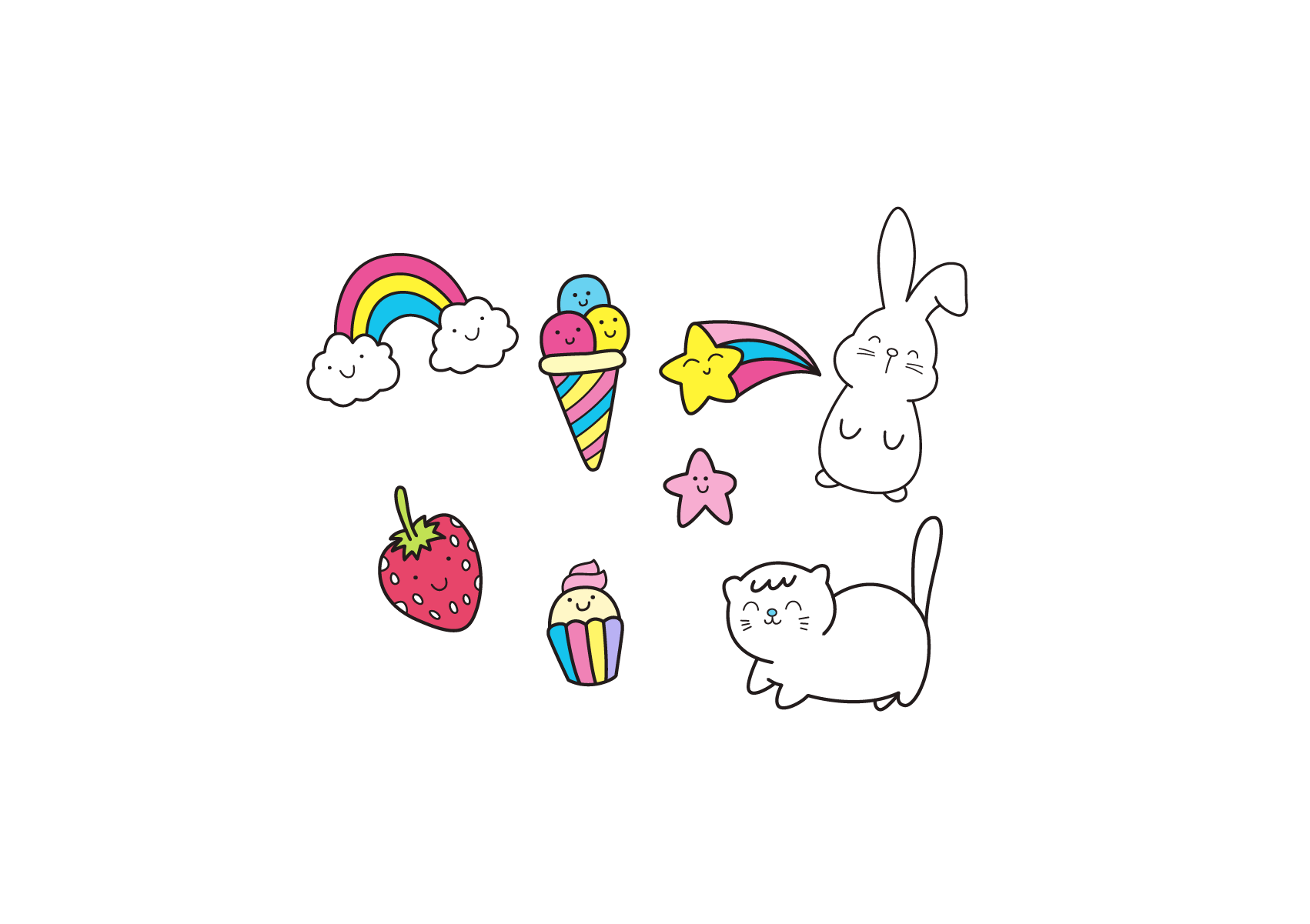 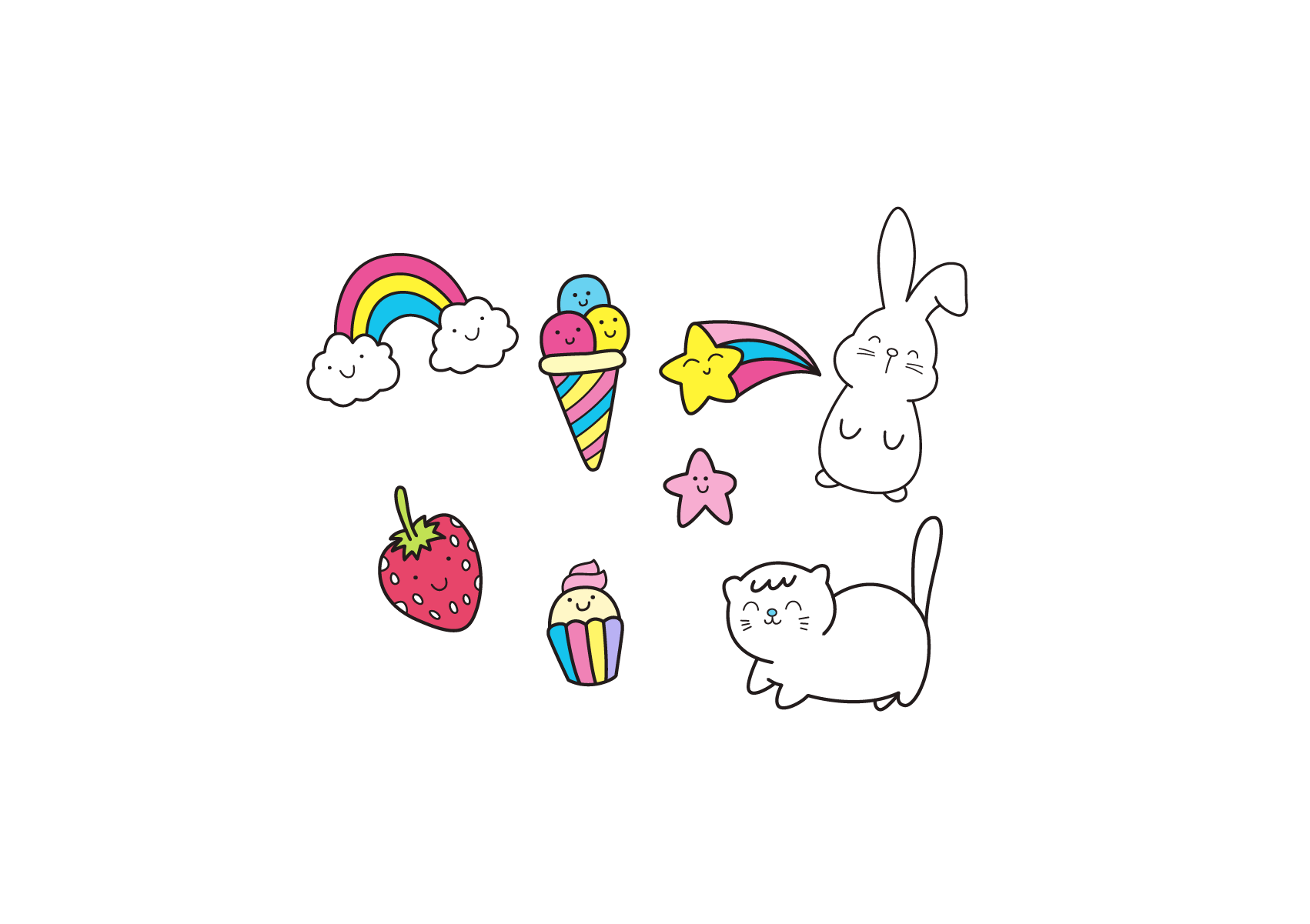